Кто так говорит?
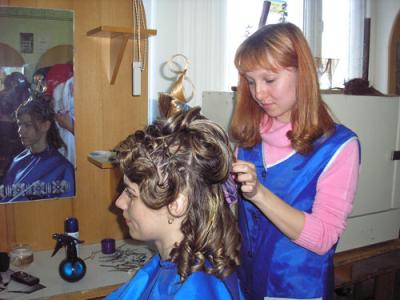 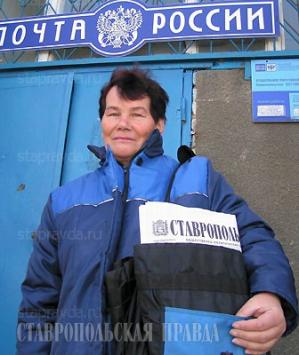 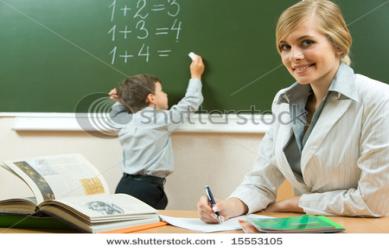 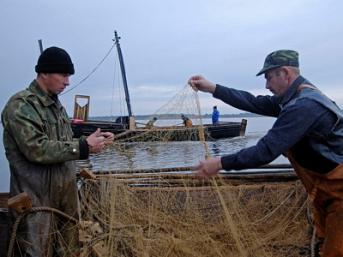 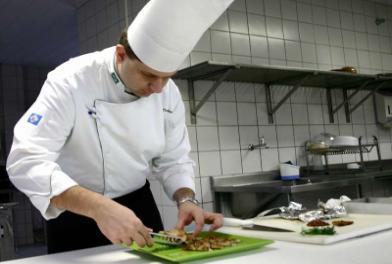 «Кому добавки?»
«Какой зуб вас беспокоит?»
«Большое спасибо за покупку» 
«Вам посылка, распишитесь»
«В мою сеть попало много рыбы»
«Тема сегодняшнего урока «Уравнение»
«Присаживайтесь, как будем стричься?»
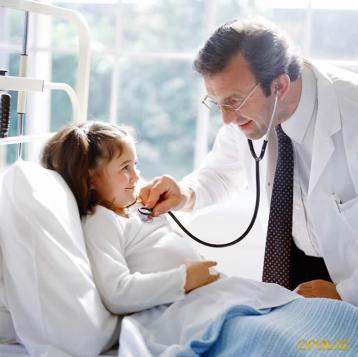 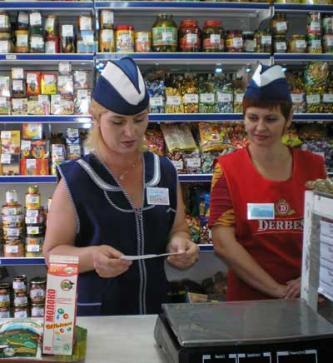 Тема занятия:
«В мире профессий»
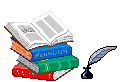 Задачи :
Узнать, что такое профессия;
Расширить знания о разнообразии профессий;
Определить качества людей различных профессий.
Выяснить, какая профессия является самой важной на свете.
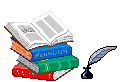 Так что же такое профессия?
Профессия -  это основной род занятий человека, его трудовая деятельность.

(Толковый словарь С.И. Ожегова)
«УГАДАЙ ПРОФЕССИЮ»
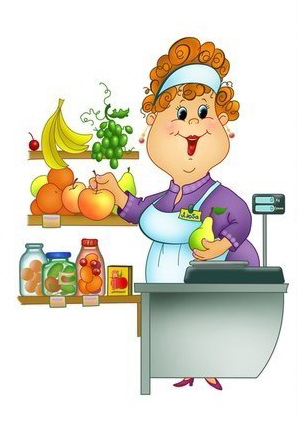 На витрине все  продукты:
Овощи, орехи, фрукты.
Помидор и огурец
Предлагает…
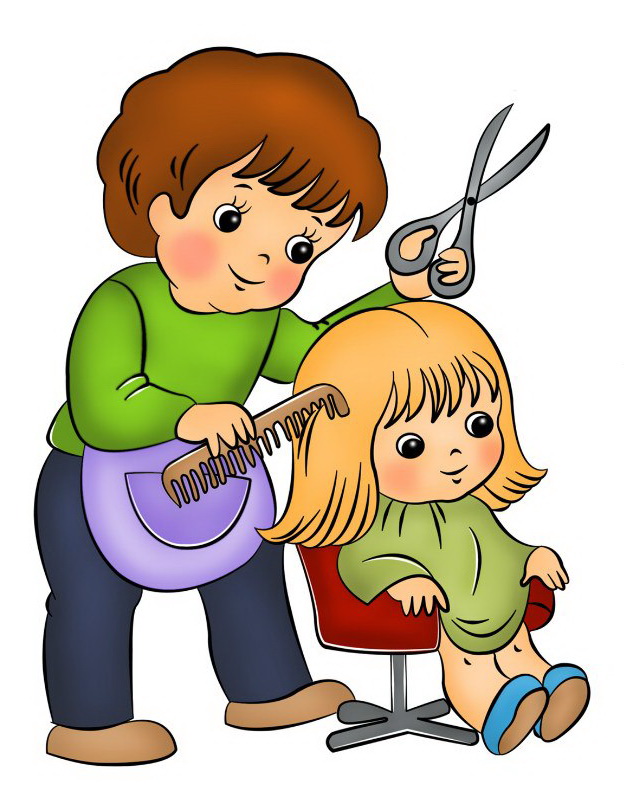 Ножницы, шампунь, расческа, Всем я делаю прически, Стригу и взрослых,
и детей. Отгадай меня скорей!
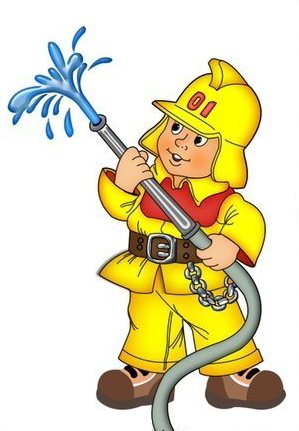 Темной ночью, 
ясным днем
Он сражается с огнем.
В каске, будто 
воин   славный,
На пожар спешит...
Угадать сейчас нам надо: 
Кто на луг выводит стадо?
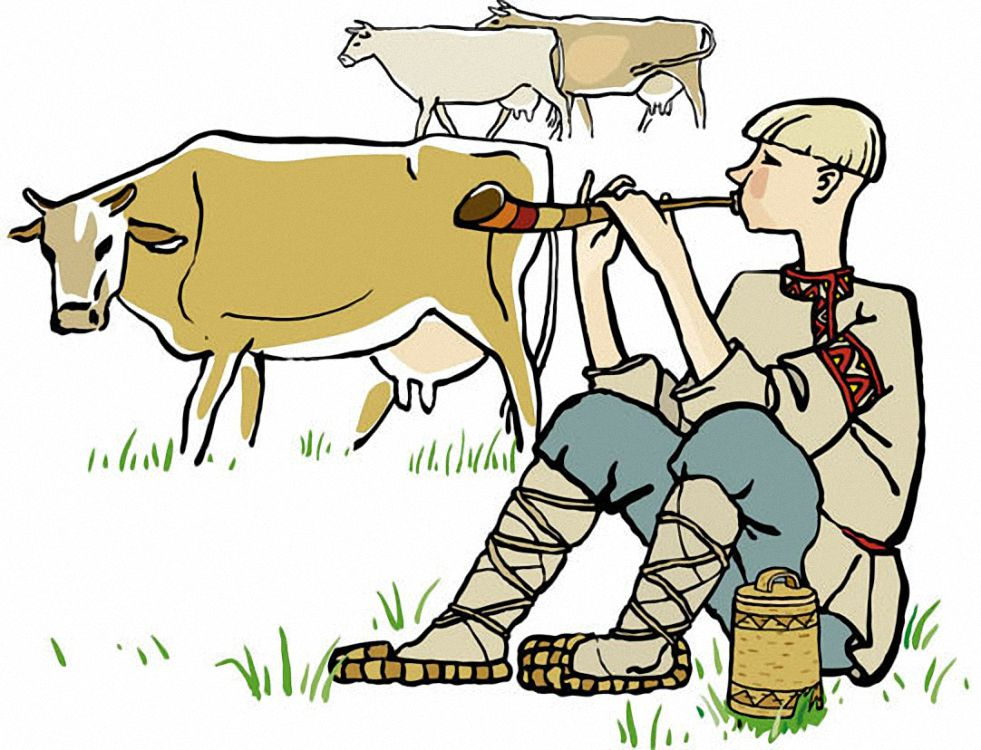 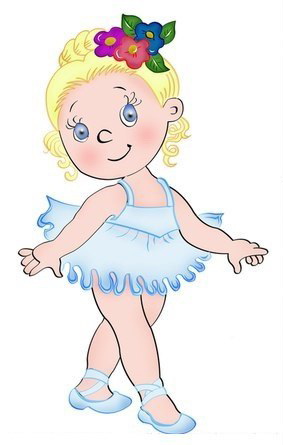 Кто загадку отгадает?
В нашем театре выступает,
Словно бабочка порхает,
Кружится и вверх взлетает.
Что за чудная картина?
Кто танцует? - ...
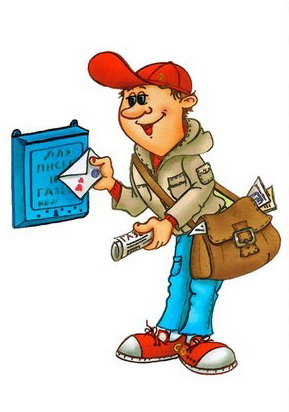 Кто приносит 
нам газеты  И от бабушки         приветы?
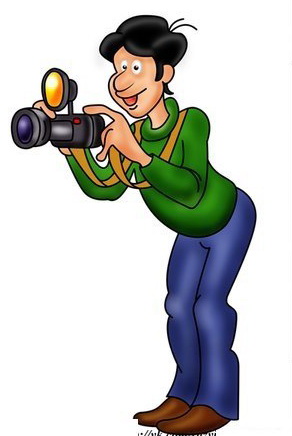 Наведет 
стеклянный глаз,  Щелкнет раз – 
и помним вас.
Ночью,в полдень, на рассветеСлужбу она несёт в секрете,Её давно бурёнки знают,Всегда мычанием встречают,И за её нелёгкий трудВсё молоко ей отдают.
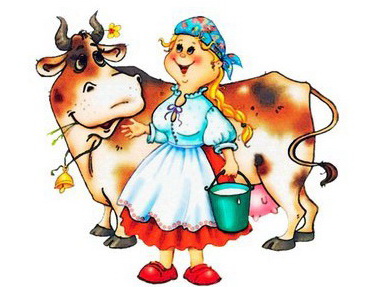 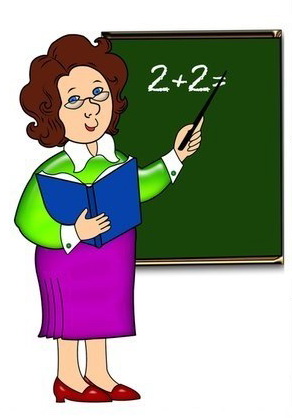 Громко прозвенел звонок,
В классе начался урок.
Знает школьник и родитель-
Проведет урок…
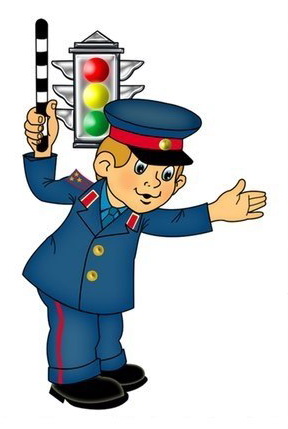 Кто движеньем управляет?
Кто машины пропускает?
На широкой мостовой
Машет жезлом…
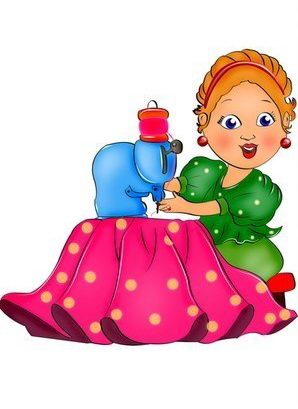 Мастерица на все руки
Нам сошьет пиджак 
и брюки.
Не закройщик,
Не ткачиха
Кто она, скажи?...
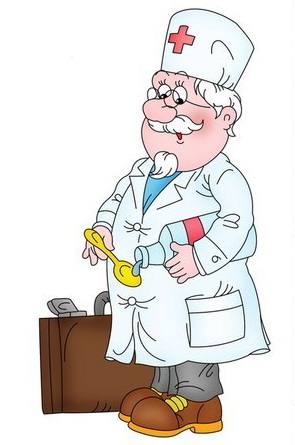 Кто пропишет витамины?
Кто излечит от ангины?
На прививках 
ты не плач-
Как лечиться, знает…
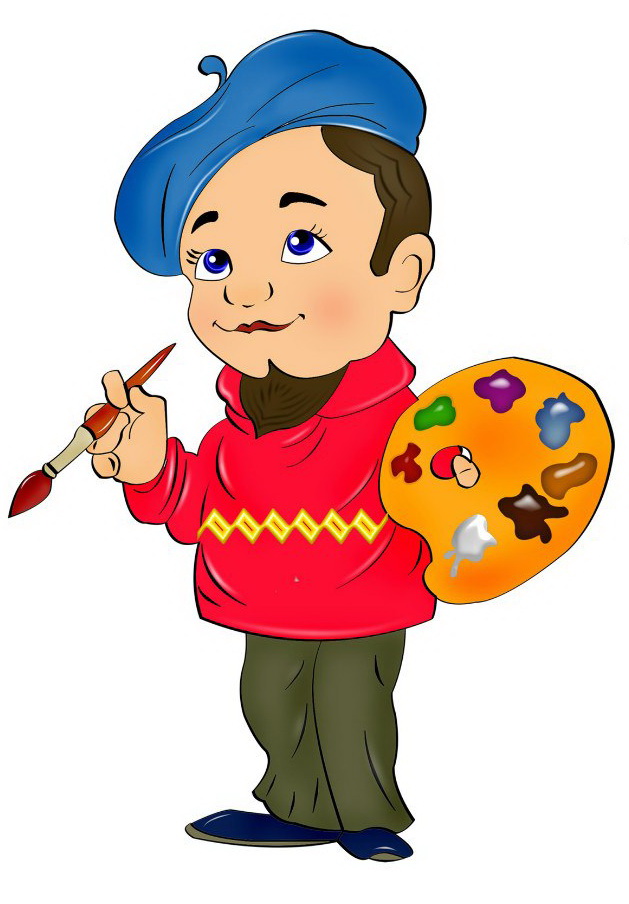 У меня есть карандаш,Разноцветная гуашь,Акварель, палитра, кистьИ бумаги плотный лист,А еще – мольберт-треножник,Потому что я …
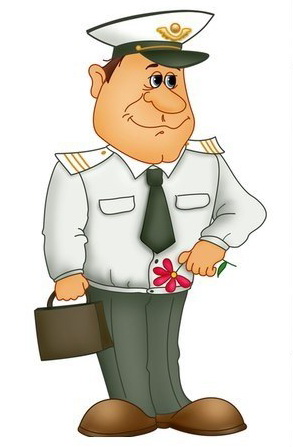 Наяву, а не во сне
Он летает в вышине.
Водит в небе самолет.
Кто же он, скажи?...
И в кино он, и на сцене,
За талант его мы ценим.
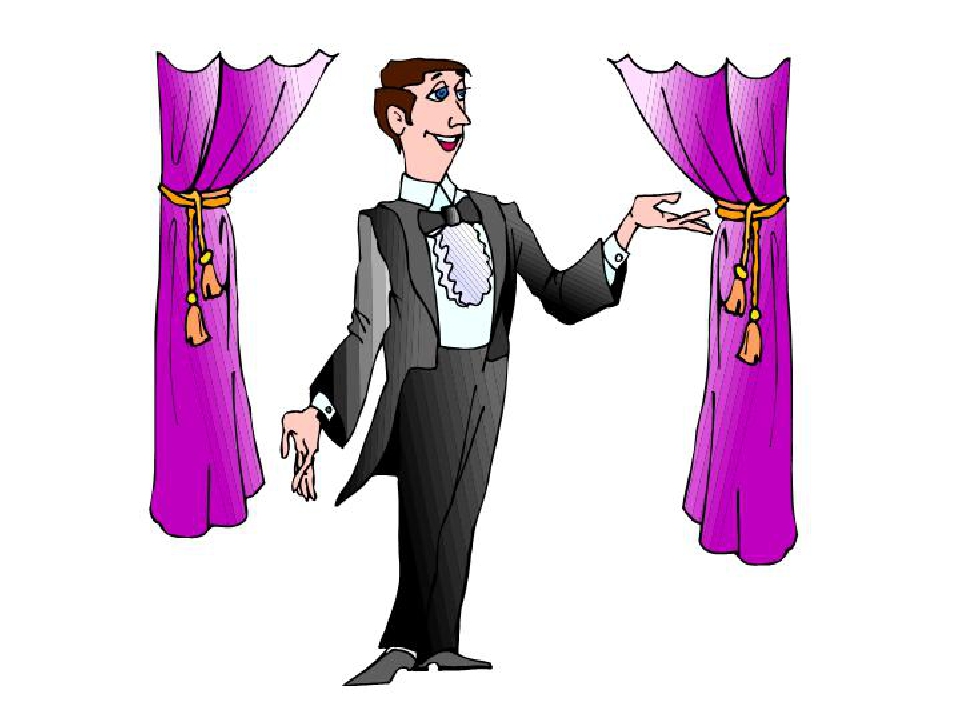 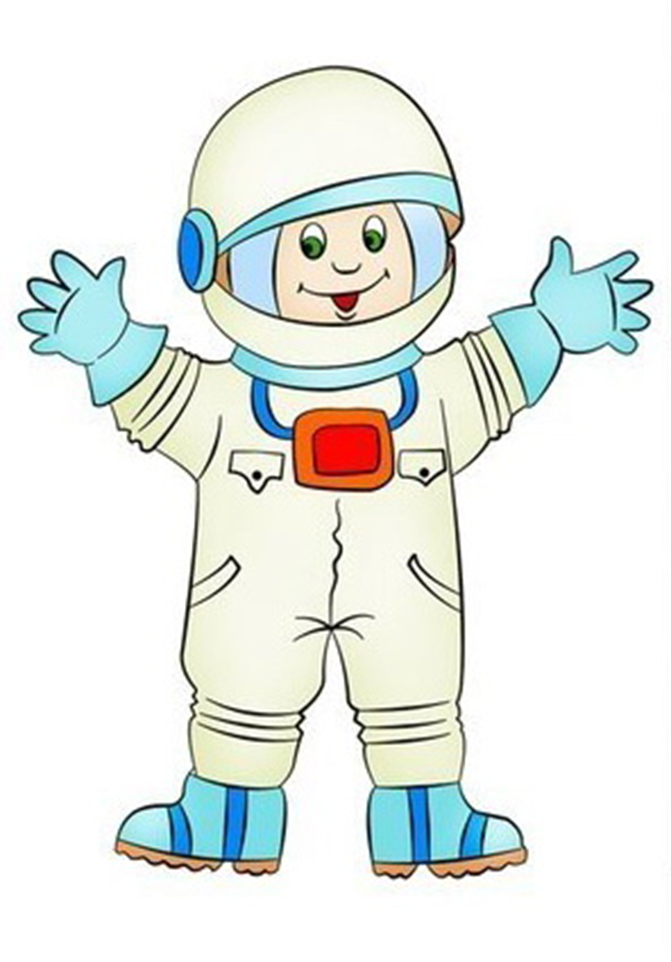 Кто летает на ракете,
К звёздам ближе всех на свете?
Кто двор наш содержит в порядке?
А ну-ка ответьте скорее, ребятки!
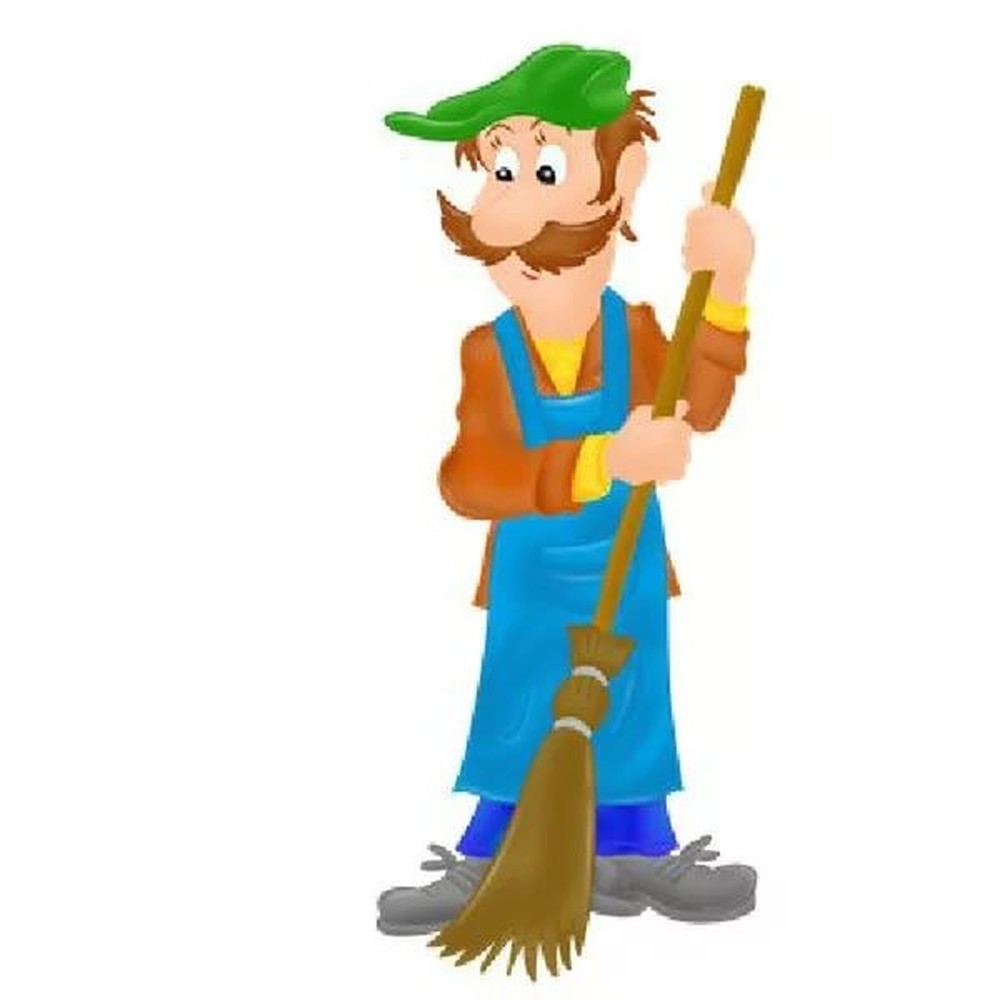 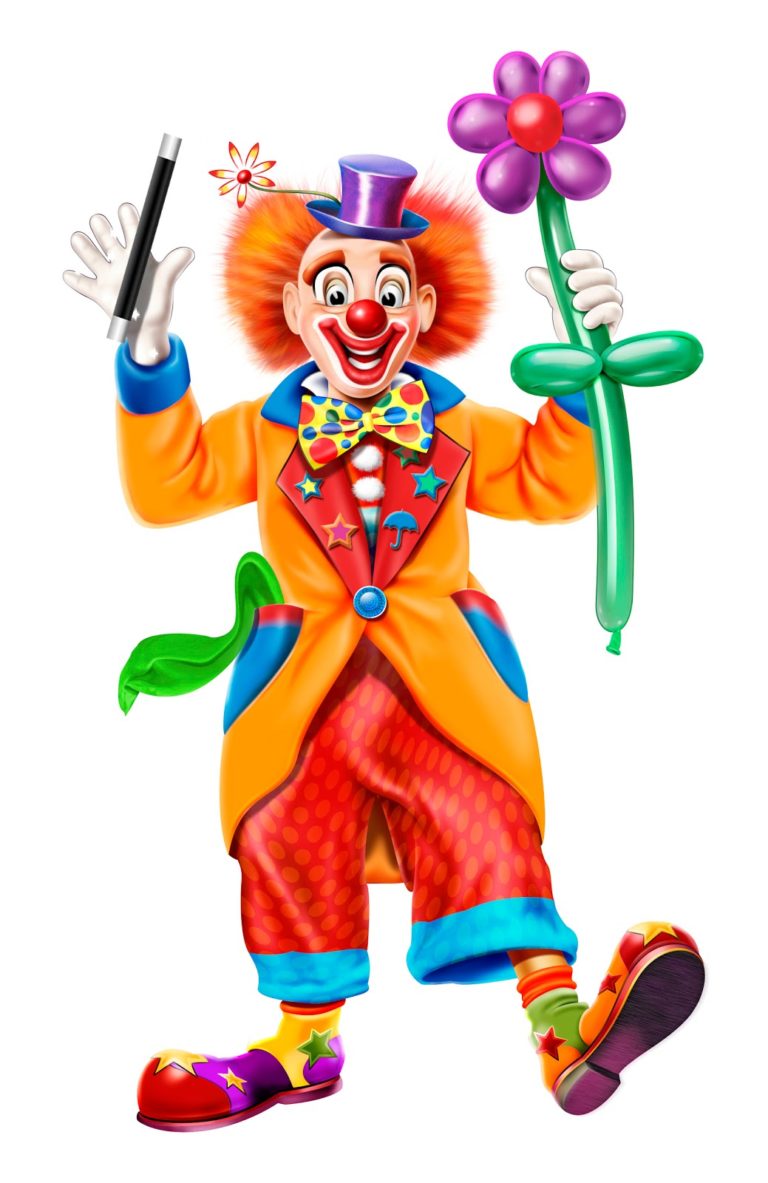 По арене он бежит-
Цирк от хохота дрожит!
Задачи :
Узнать, что такое профессия;
Расширить знания о разнообразии профессий;
Определить качества людей различных профессий.
Выяснить, какая профессия является самой важной на свете.
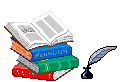 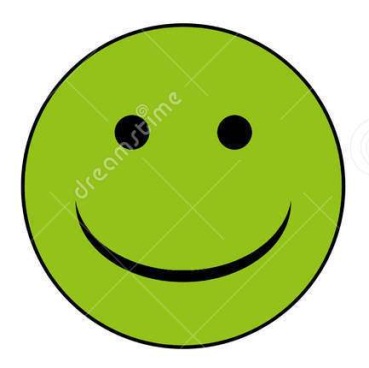 Если Вам понравилось занятие и Вам всё удалось, возьмите зелёный смайлик
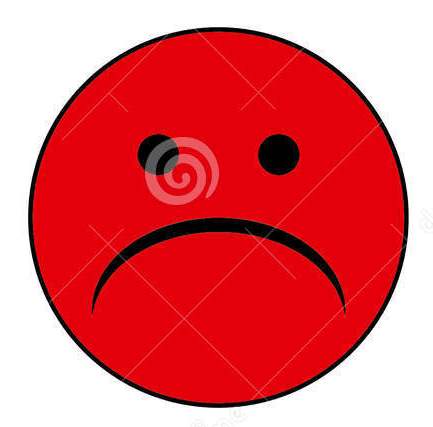 Если Вам было скучно и неинтересно на занятии, возьмите красный смайлик
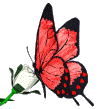 Всем 
большое спасибо 
за внимание и участие!
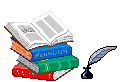